ESTUDO  METÓDICO
  O  EVANGELHO  SEGUNDO  O  ESPIRITISMO
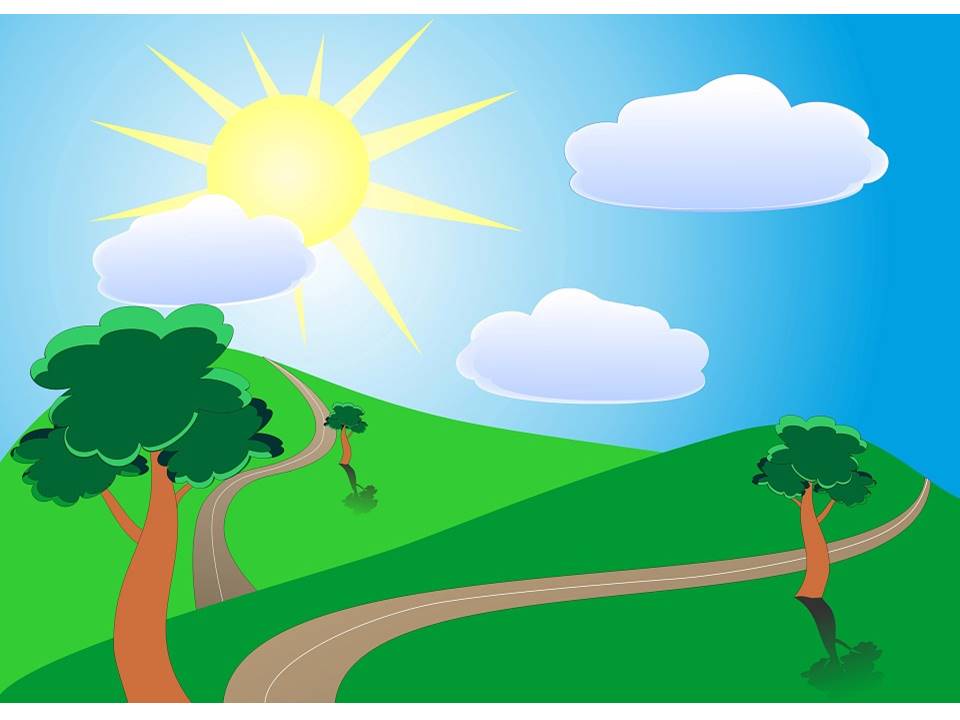 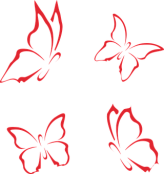 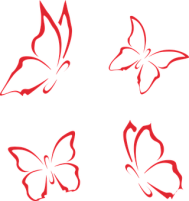 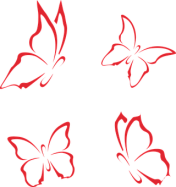 CAPÍTULO  20
2 – O  TRABALHADOR  DA  ÚLTIMA  HORA
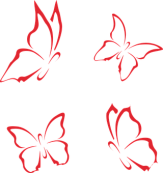 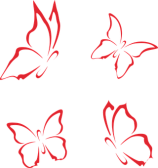 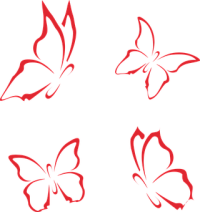 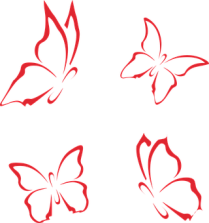 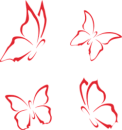 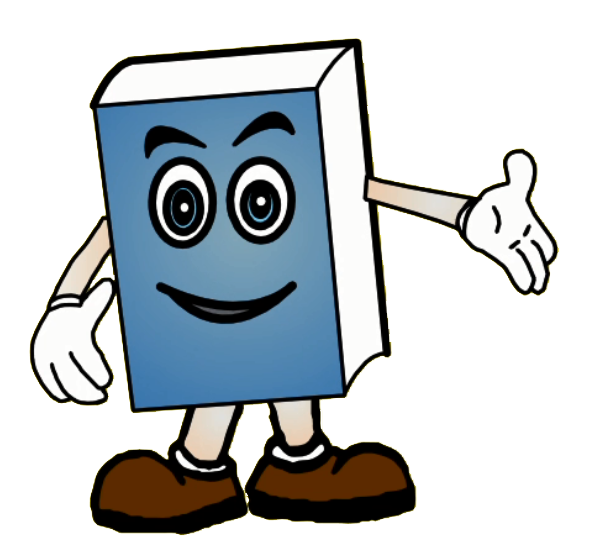 TRABALHADORES  DA  ÚLTIMA  HORA
O  TRABALHADOR  DA  ÚLTIMA  HORA
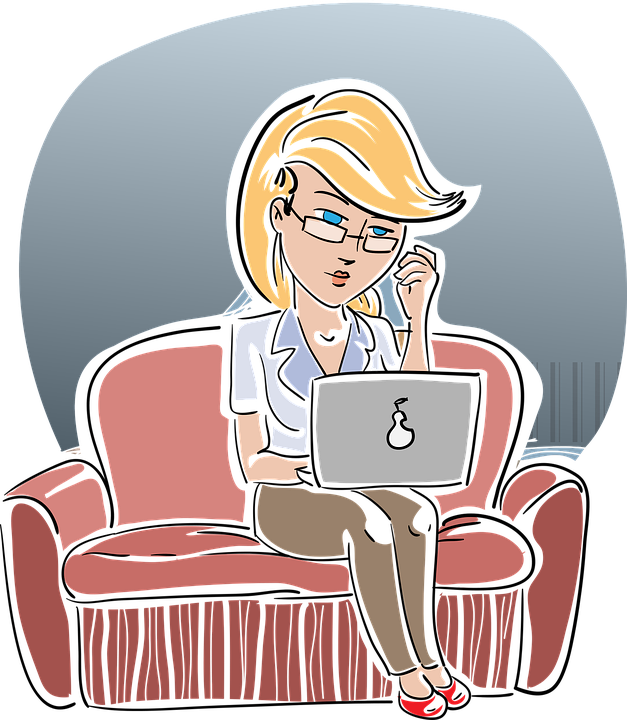 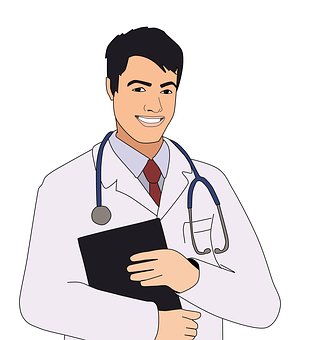 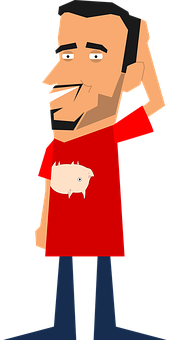 MAS  É  PRECISO  QUE  A  SUA  
BOA-VONTADE  O  HAJA  CONSERVADO
À  DISPOSIÇÃO  DO  SENHOR.
QUE  O  SEU  RETARDAMENTO  NÃO  SEJA
FRUTO  DA  PREGUIÇA  OU  DA  MÁ  VONTADE.
TEM  DIREITO  AO  SALÁRIO!
TRABALHADORES  DA  SEARA  DO
SENHOR  DA  PRIMEIRA  HORA
PROFETAS
MÁRTIRES
MOISÉS
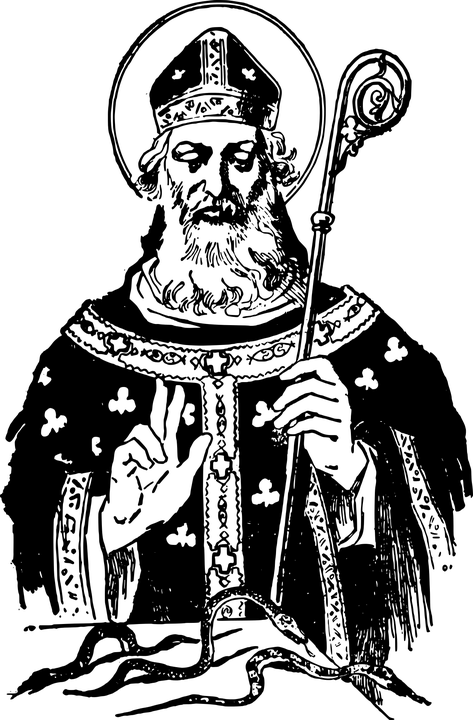 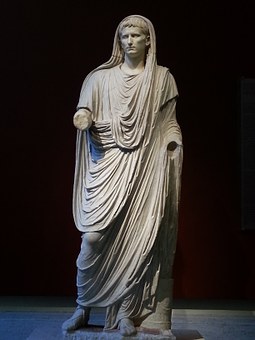 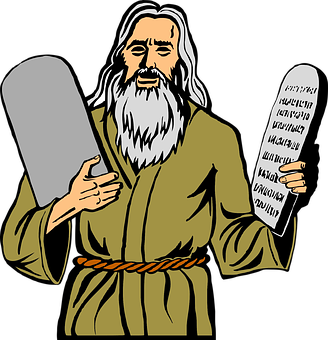 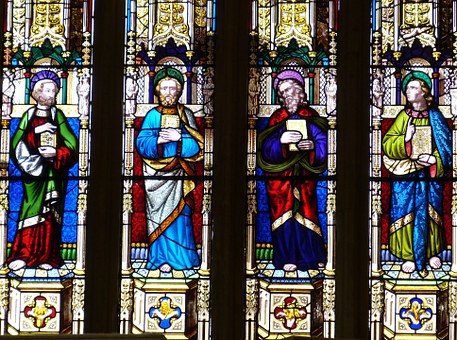 APÓSTOLOS
SÁBIOS  E  FILÓSOFOS
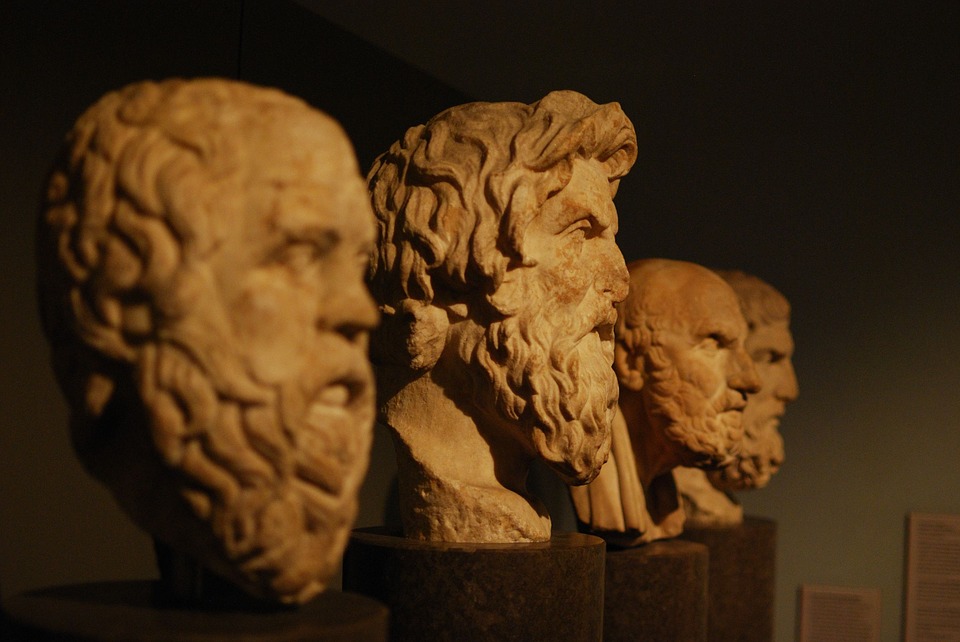 PLATÃO
SÓCRATES
ARISTÓTELES
TRABALHADORES   DA   ÚLTIMA   HORA
OS  BONS  ESPÍRITAS
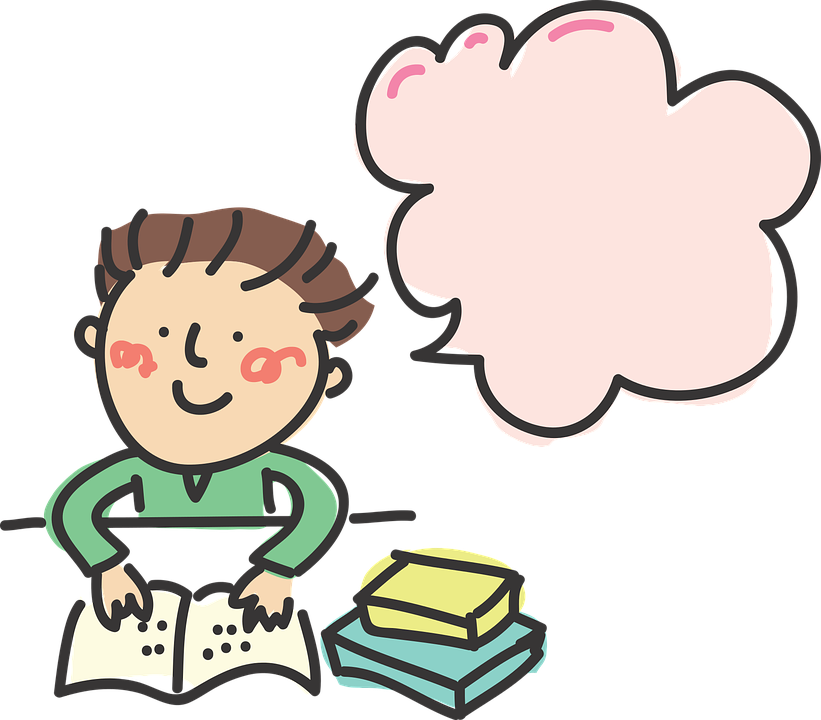 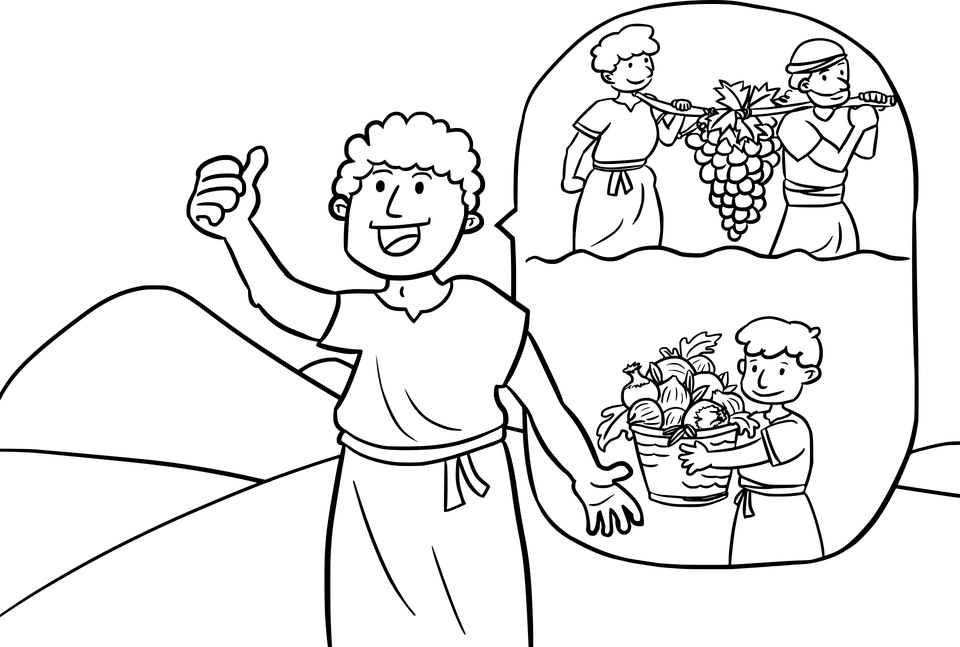 CONSTANTINO  -  ESPÍRITO  PROTETOR  
BORDÉUS  -  1863
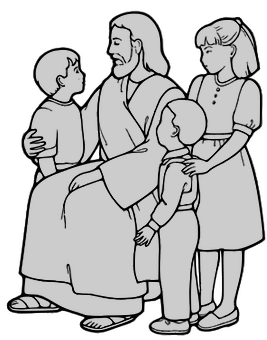 ESTUDO
TRABALHO
NÃO  ESQUEÇAIS  QUE  A  VOSSA
  EXISTÊNCIA,  NÃO  É  MAIS  DO  QUE  UM  INSTANTE  FUGIDIO  DIANTE  DA  ETERNIDADE.
EMPREGAI  BEM  A  HORA  QUE  
VOS  RESTA.
SOIS  TODOS  OBREIROS  DA
ÚLTIMA  HORA!
CONCLUSÃO
A  LEI  DA  REENCARNAÇÃO  NOS   TRABALHOS   COLETIVOS
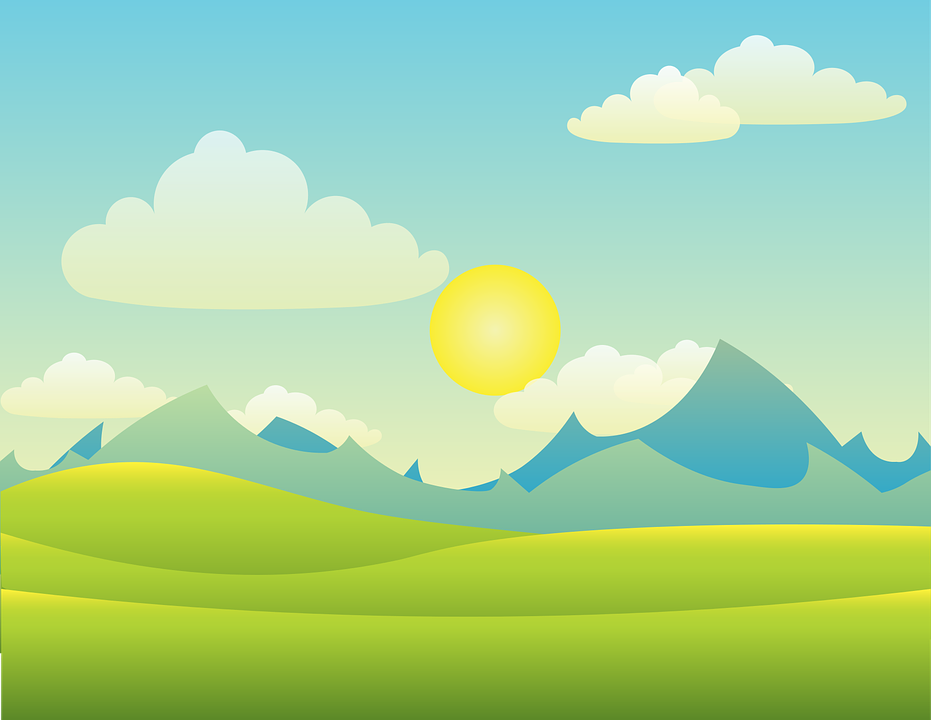 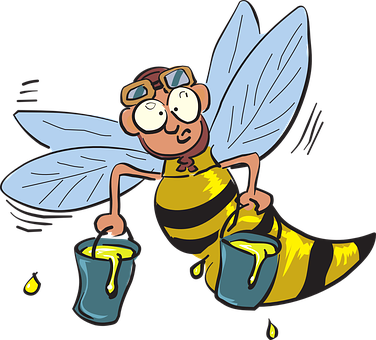 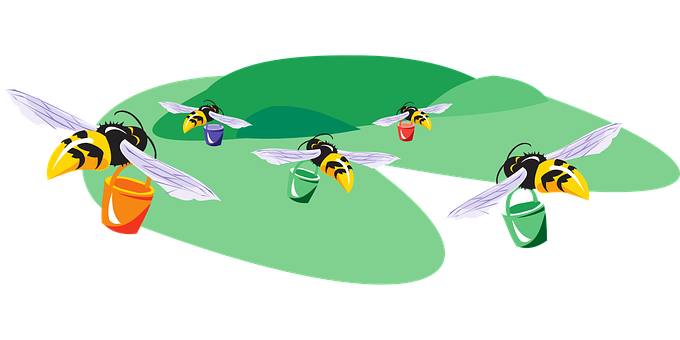 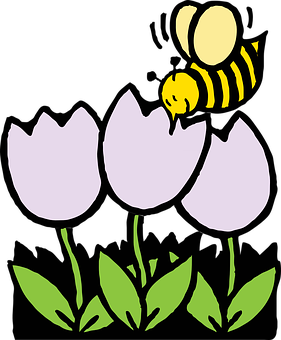 CADA  UM  APROVEITA  OS  LABORES  INTELECTUAIS  DOS  SEUS  PREDECESSORES.
MUITOS  REVIVEM  HOJE  OU  REVIVERÃO  AMANHÃ,  PARA  TERMINAREM  A  OBRA  QUE  COMEÇARAM  OUTRORA.
DEUS  ABENÇOA  A  SOLIDARIEDADE!
Henri  Heine -  Paris  -  1863
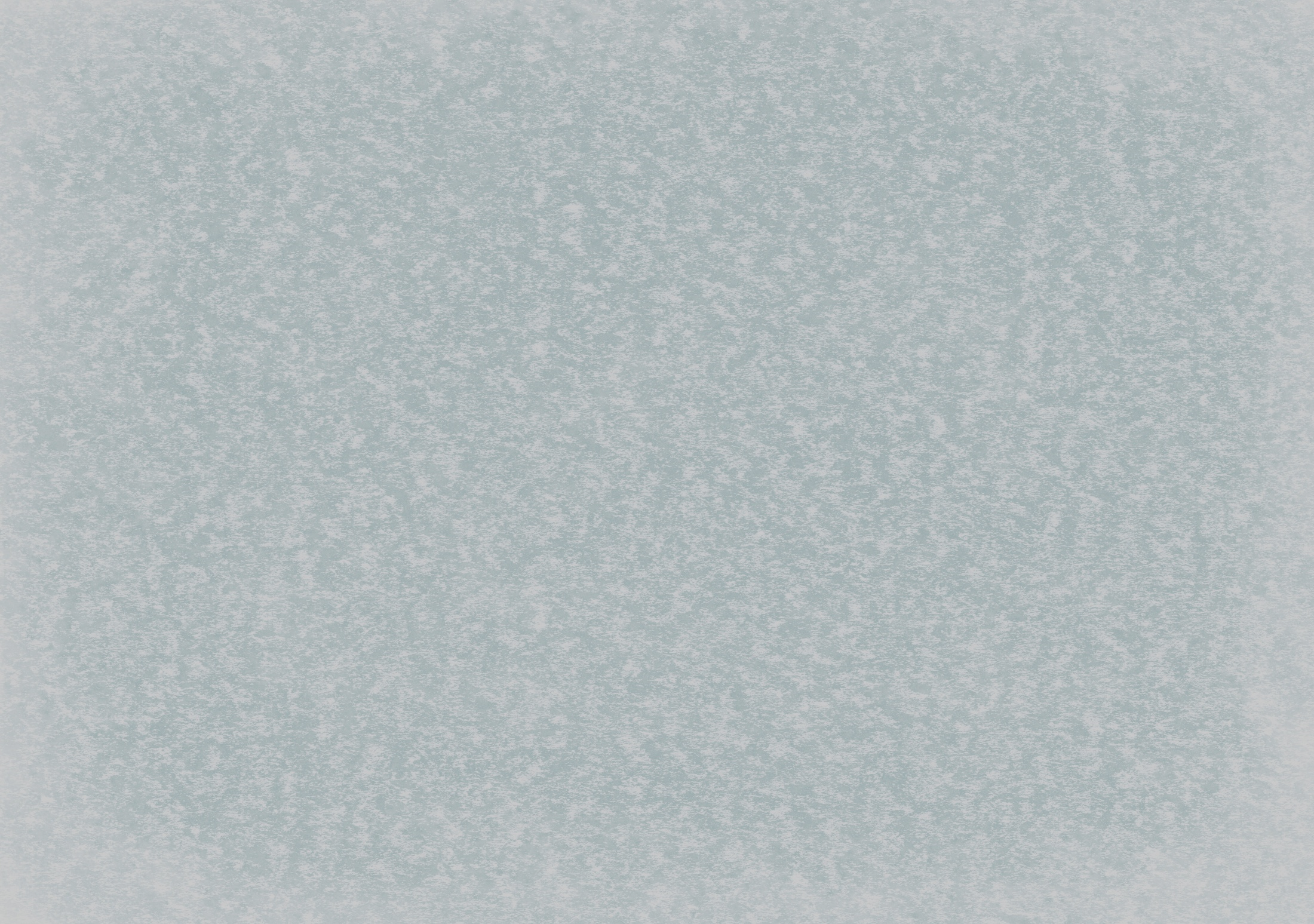 PARA  A  GENTE  PENSAR...
MARQUE  COM  UM  X  AS  FIGURAS  QUE  REPRESENTAM  OS   
                            TRABALHADORES  DA  ÚLTIMA  HORA
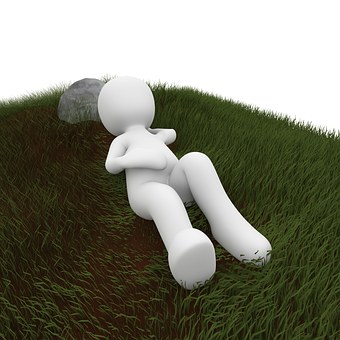 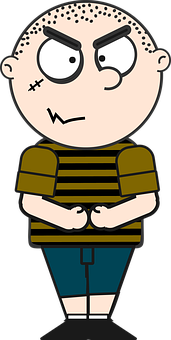 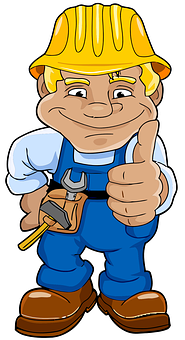 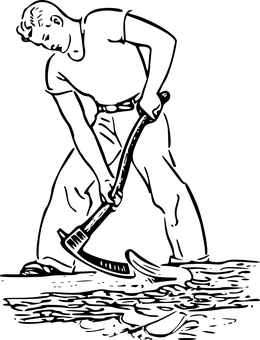 1
2
3
4
5
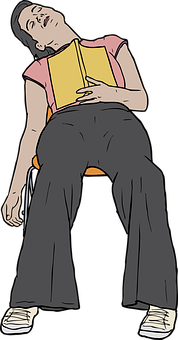 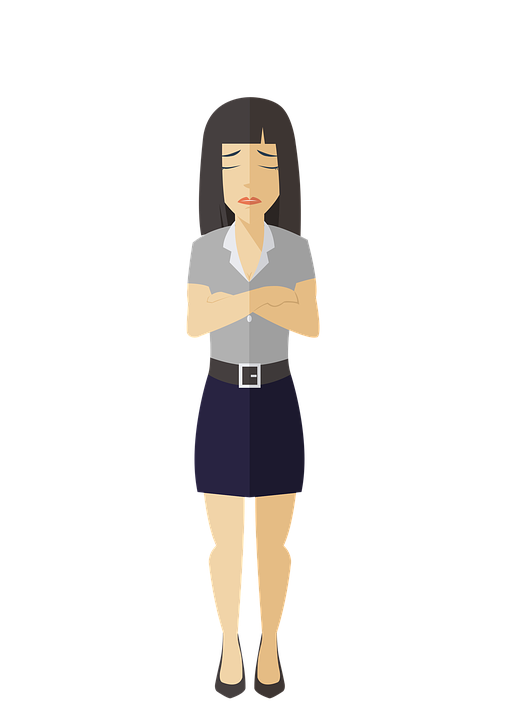 7
10
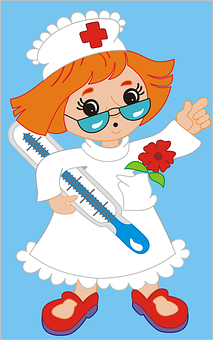 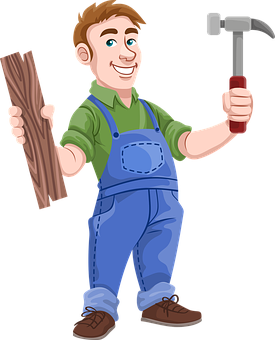 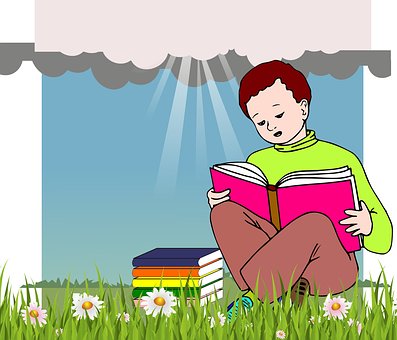 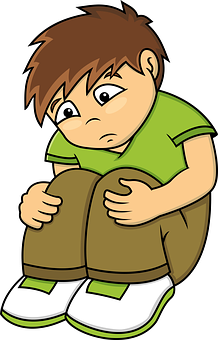 6
8
9